Работа с родителями по пропаганде здорового образа жизни.
Выполнили педагоги МОУ НОШ №1
 Н.Г.Баранцева
Н.Е.Алахвердян
Цель:
Формирование у детей и их родителей ценностей и навыков здорового образа жизни
Задачи:
Разработка и реализация образовательных и досуговых профилактических программ и мероприятий
Оказание социально-психологической и педагогической помощи детям и родителям
Проведение разъяснительной  (просветительской) работы с родителями учащихся
Воспитательная работа должна быть направлена на развитие у детей личностной зрелости и способности к самореализации, формирование установки на здоровый образ жизни:
Необходимо обеспечить:
 поддержку и развитие  объединений по интересам, их участие в профилактической работе
Методическое сопровождение мероприятий досуга детей
Проведение конкурсов, газет, выставок плакатов, рисунков
Беседы в классах, группах, тематические классные часы
Создание условий для саморазвития и самореализации личности детей во внеурочное время
Профилактическая работа с родителями:
Формирование нетерпимого отношения родителей к риску появления вредных привычек в той микросреде, в которой растет и общается их ребенок
Силами родителей осуществление общественного контроля за проведением досуга детей
Участие,  организация и проведение массовых семейных мероприятий с участием детей, родителей и школьной общественности
Реализация программы повышения родительской компетентности, где идет обучение родителей навыкам эффективного взаимодействия с собственными детьми
Профилактическая работа через учебный процесс предполагает изменение концепции содержания и основных направлений  учебно-воспитательной работы с детьми , для чего необходимо:
Повышение качества образования за счет повышения уровня здоровья и изменения ценностной ориентации учащихся
Формирование в микросоциальной и образовательной среде детей поддерживающей атмосферы, благоприятствующей раскрытию личностных качеств
Развитие ценностных ориентиров созидательного смысла жизни, адекватных представлений о здоровье и успешности
Выработка у детей мотивации к необходимости работы над собой
Изменение собственной установки преподавателя на здоровый образ жизни, улучшение профессионально-эмоциональной позиции учителя
Ученые о здоровье
Здоровье – это не подарок, который человек получает один раз и на всю жизнь, а результат сознательного поведения каждого человека и всех в обществе. П.Фос

Здоровое тело – продукт здорового рассудка. Б.Шоу

Главное, от чего зависит физическое здоровье, - здоровье нравственное…, чтобы сохранить своё здоровье, думай о здоровье других. Д.С.Лихачев
Рабочая программа внеурочной деятельности по спортивно-оздоровительному направлению«Расти здоровым» сост. С.Б.Краснова
Стенды
25 полезных вещей, которым мы можем научить детей
Прямо сейчас на наших глазах привычки приобретают наши дети. В зарождении каких-то из них мы не будем участвовать, их продиктует природа и среда, окружающая ребенка. Но есть вещи, которым мы можем научить детей в раннем возрасте, чтобы эти полезные навыки в будущем помогали им взаимодействовать с другими людьми и облегчали жизнь.

	 12 уроков любви или чему мы можем сознательно учиться у своих детей
	Воспитание детей – задача не из простых. И вместе с этим, процесс интересный и увлекательный. Особенно для тех, кто готов учиться всю жизнь. На Востоке говорят: «Настоящий учитель – это тот, кто готов учиться у каждого встречного. А настоящий ученик тот, кто видит в каждом своего учителя». Что уж говорить о наших детях? Это наши лучшие учителя!
Забота о счастье ребенка – лейтмотив взаимодействия учителей с родителями
Фундаментальным основанием взаимодействия является  взаимное уважение:
	-Уважение к родителям – безусловно и нетленно.
	-Уважение к педагогу – зависит от тактики поведения педагога, чем от воспитанности и культуры родителей. Уважение к себе педагог строит самостоятельно , опираясь на психолого-этические нормативы, направляя поведение  родителей, инициируя культурные формы, поддерживая родителей  незаметно в наилучших и тонких направлениях.

	Диалог в решении  проблем:
Беседы, 
Консультации, 
Поиск конструктивных, оптимальных  решений в сложных     жизненных ситуациях с соблюдением  конфиденциальности
Методическое сопровождение
Родительские собрания
Цель:	 привлечение  внимания родителей 		 к своим детям  

Задачи:	-расширить знания родителей о 		причинах, признаках и характере 		существующих проблем
			-предоставить возможность 			задуматься и оценить 				взаимоотношения со своим 			ребенком
			-воспитывать уважение к личности 		ребенка и понимание его проблем
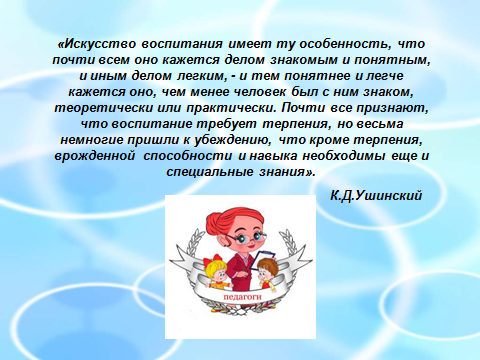 Кого мы хотим вырастить?
♦ Сорняки производит сама природа – культурное растение выращивают специально, возделывают.
♦ Сорняки растут быстро – культурное растение медленно.
♦ Сорняки растут густо, «вместе» — культура требует прореживания, чтобы каждая особь имела пространство.
♦ Сорняки стойко выносят превратности судьбы – культурные растения гибнут и чахнут без необходимых условий.
♦ Сорняки не нуждаются в уходе – культура требует постоянной заботы садовника, огородника.
♦ Сорняки захватывают территорию, уничтожая слабые растения, культурные посадки не обладают такой агрессией к «соседям».
♦ Сорняки чрезвычайно активно размножаются – выходить новые культурные растения трудно и сложно, не всегда удается, необходима помощь человека в размножении культуры.
Семейные праздники
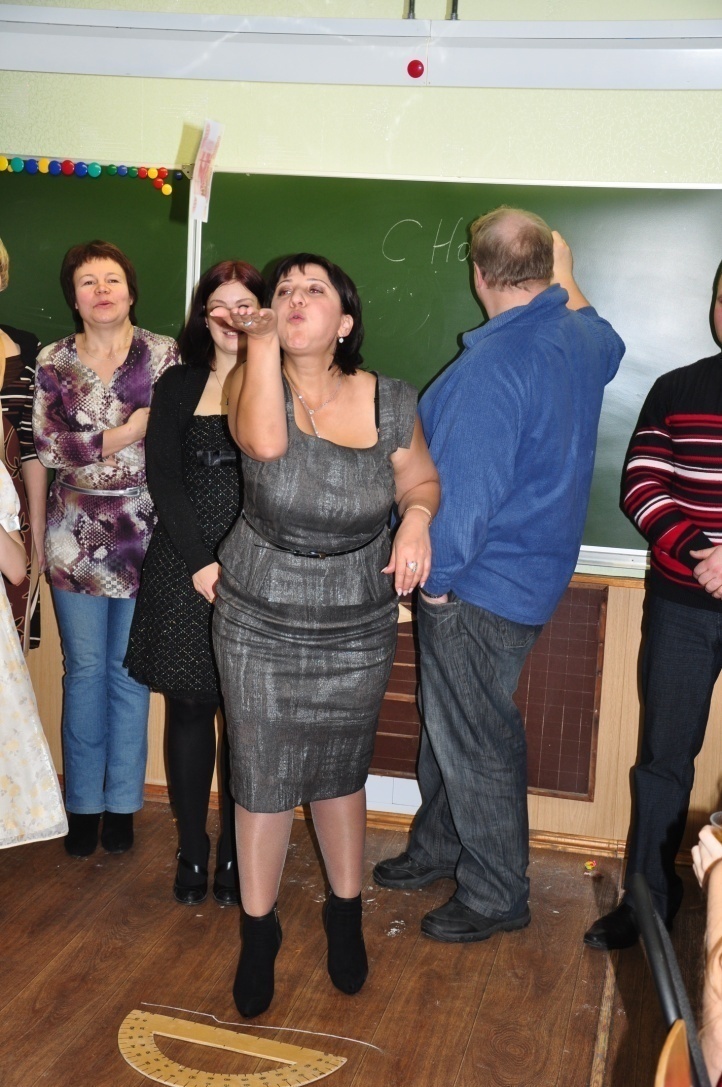 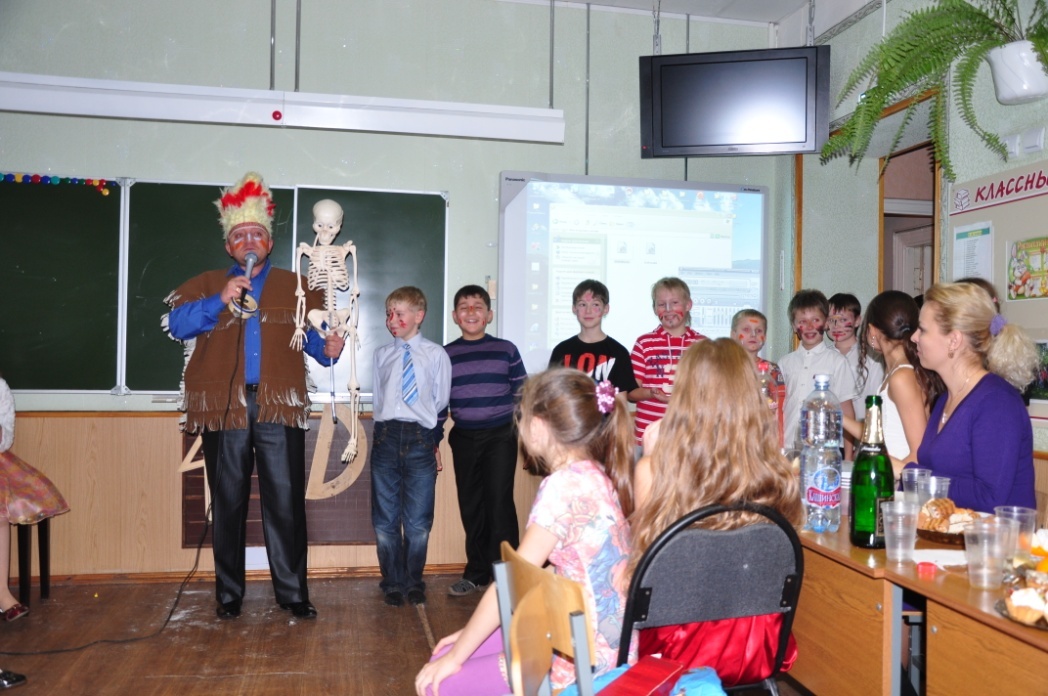 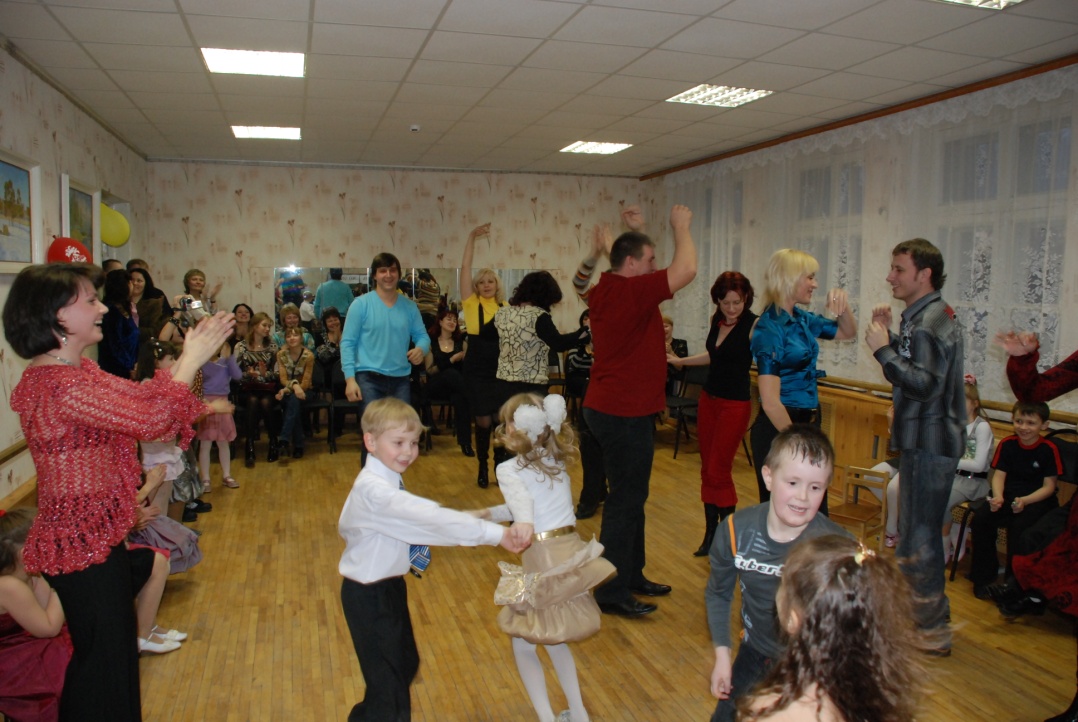 Театрализованная деятельность
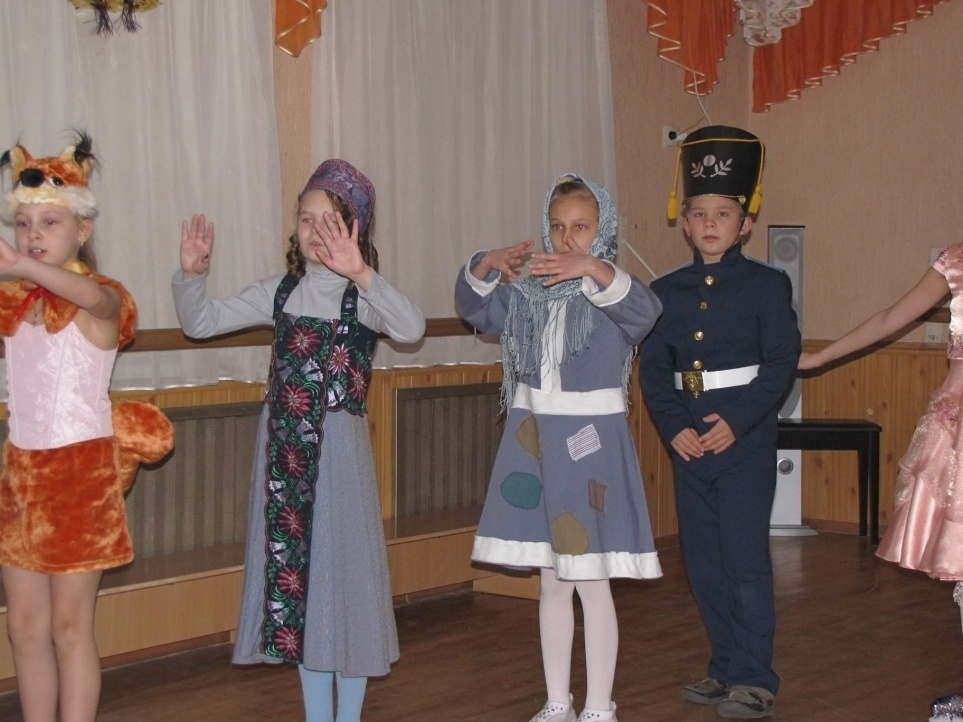 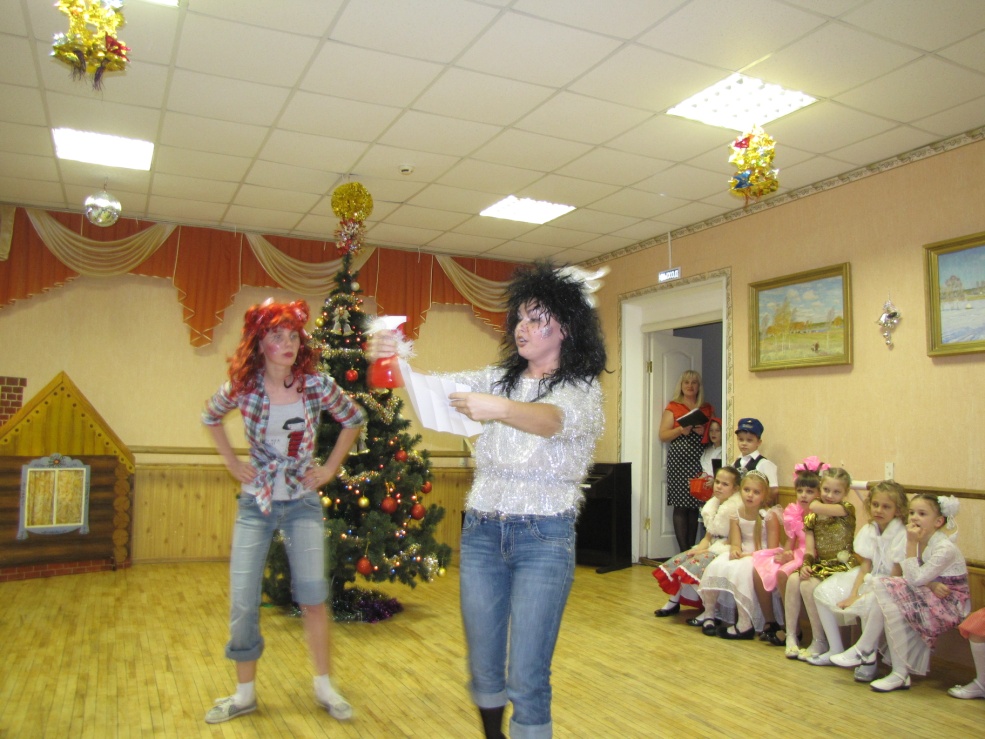 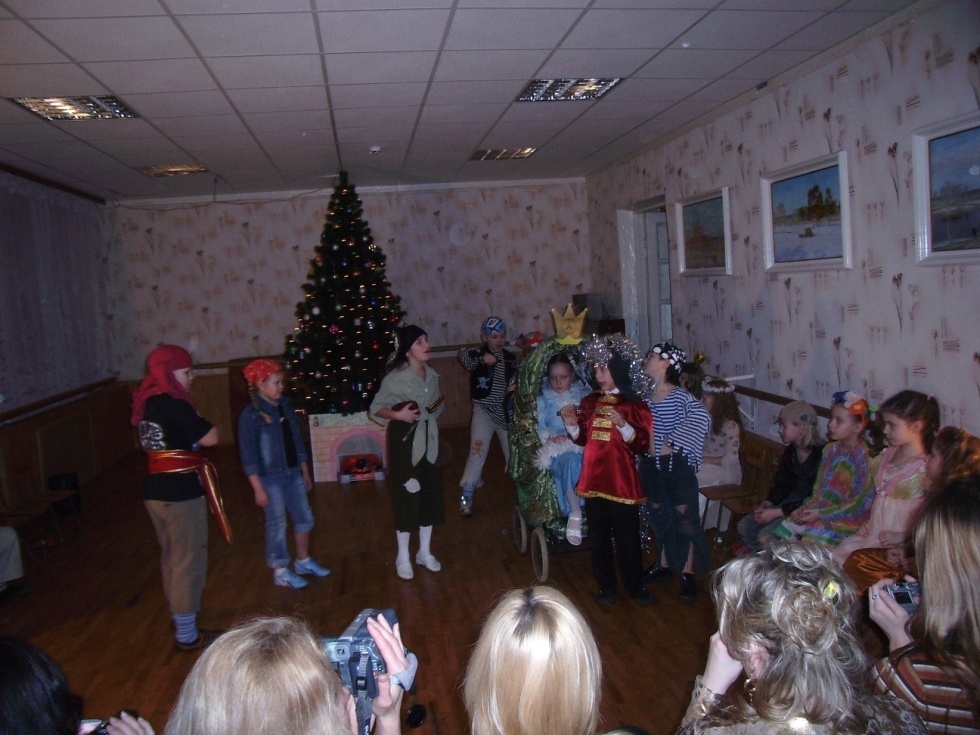 Конкурсы, викторины
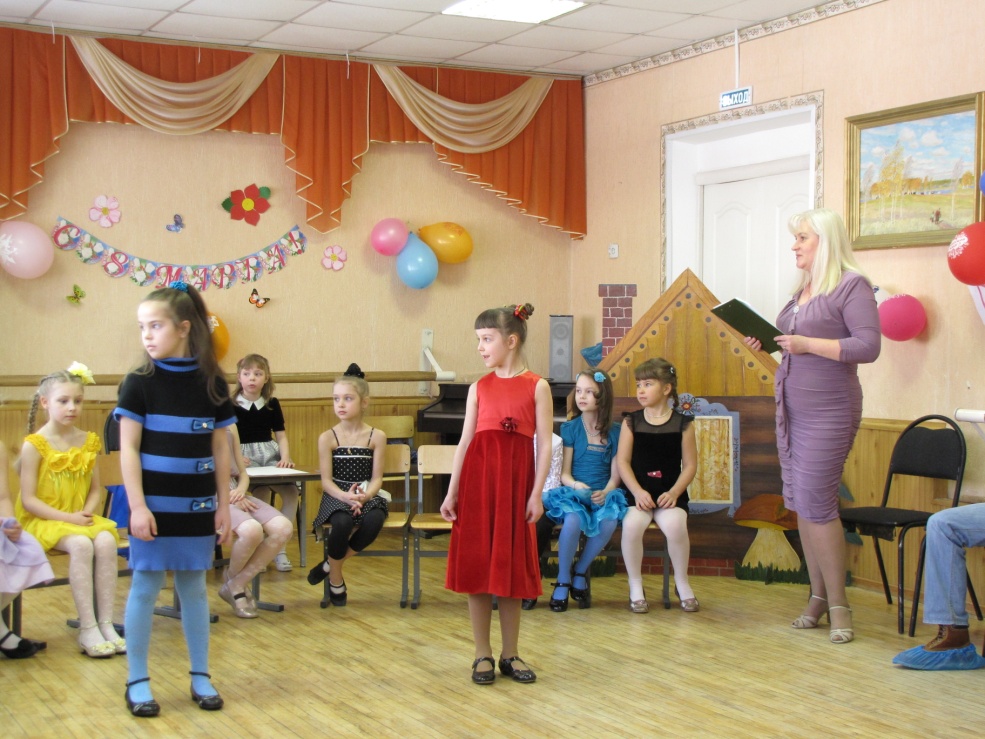 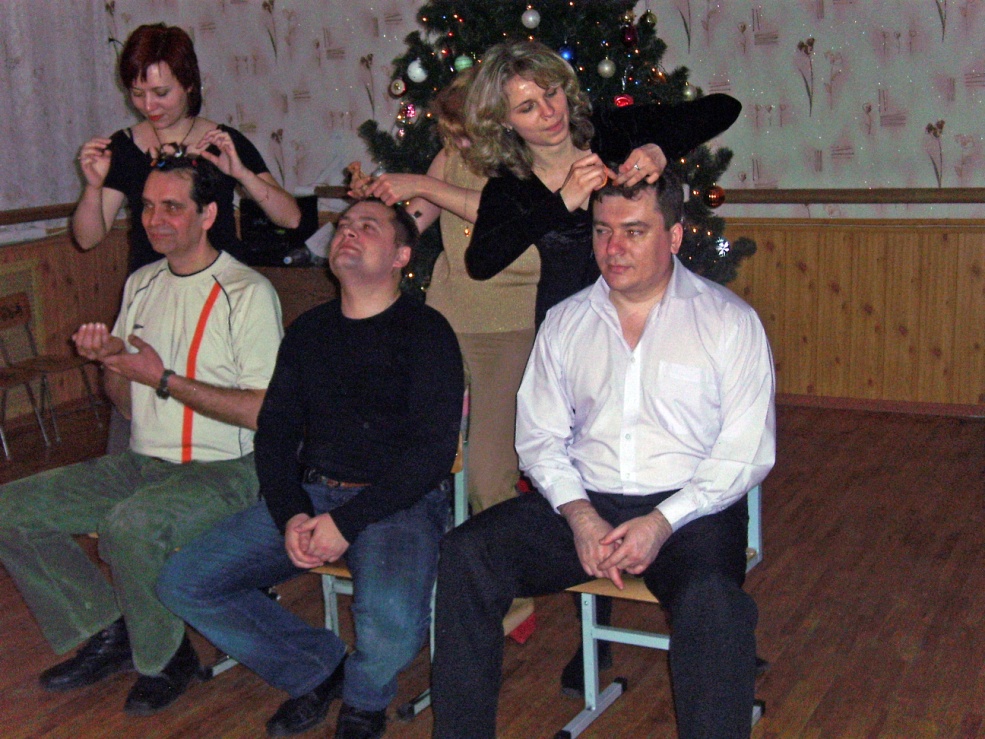 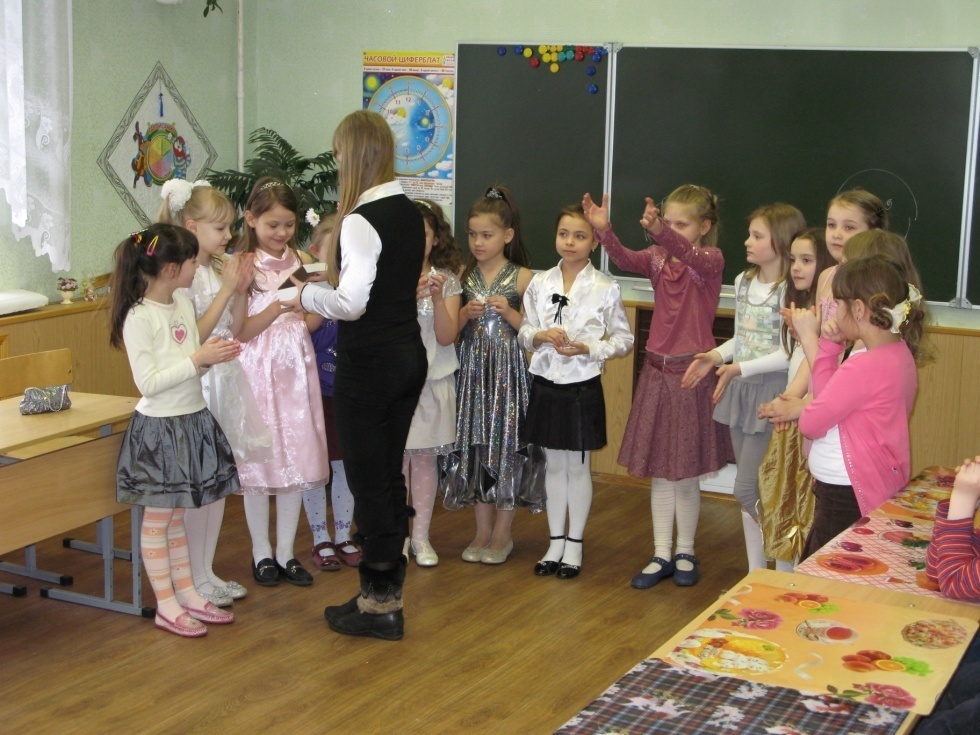 Трудовая деятельность
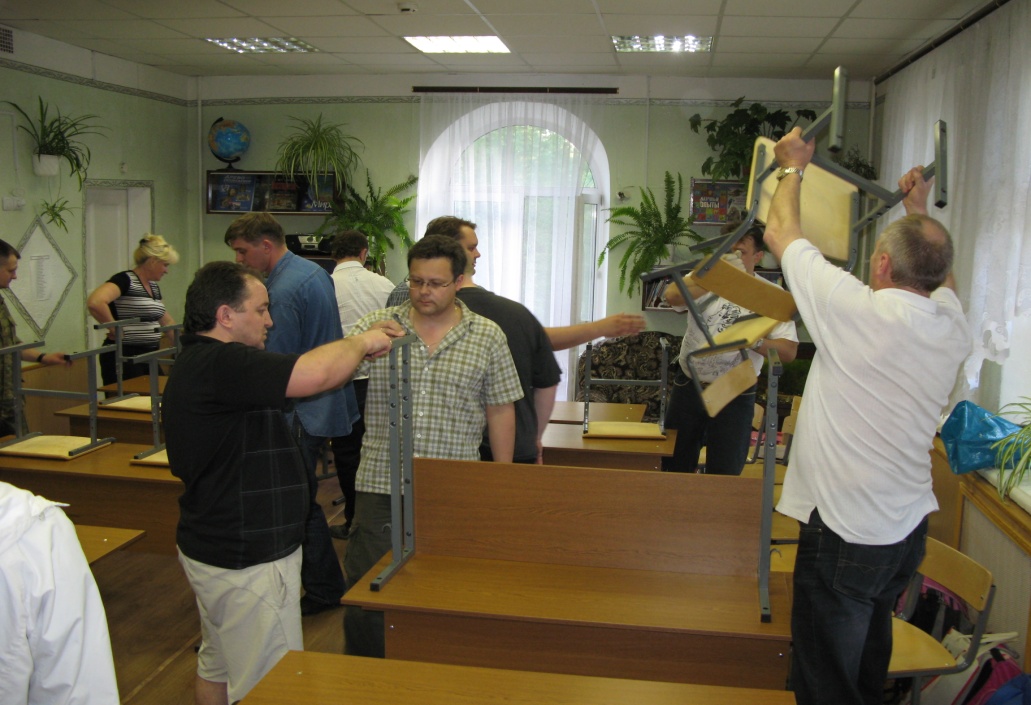 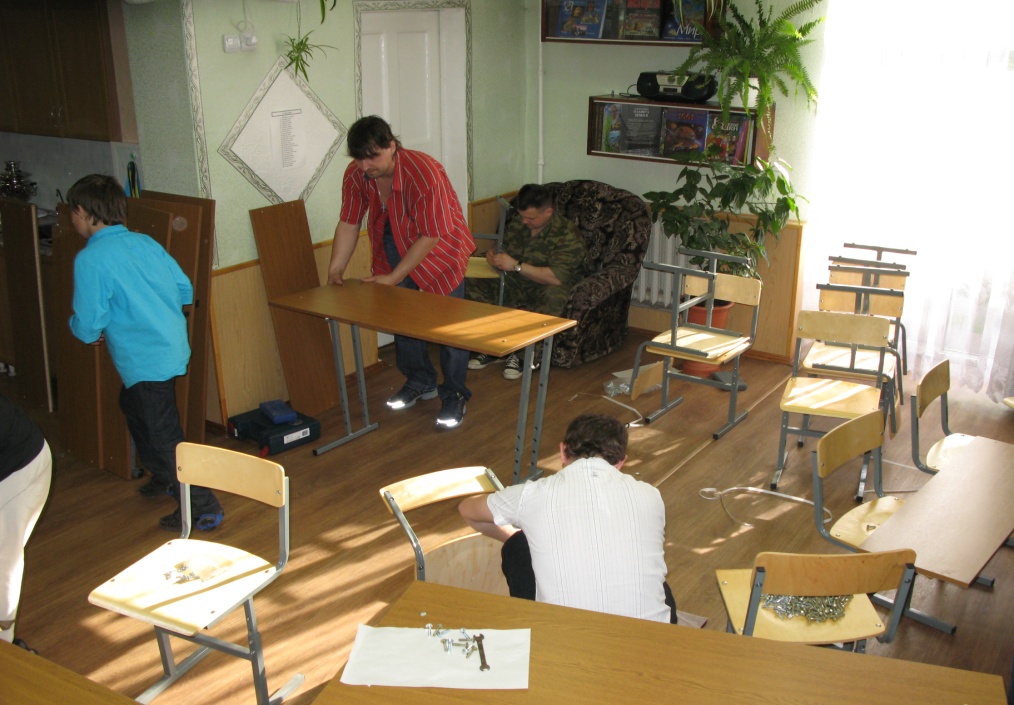 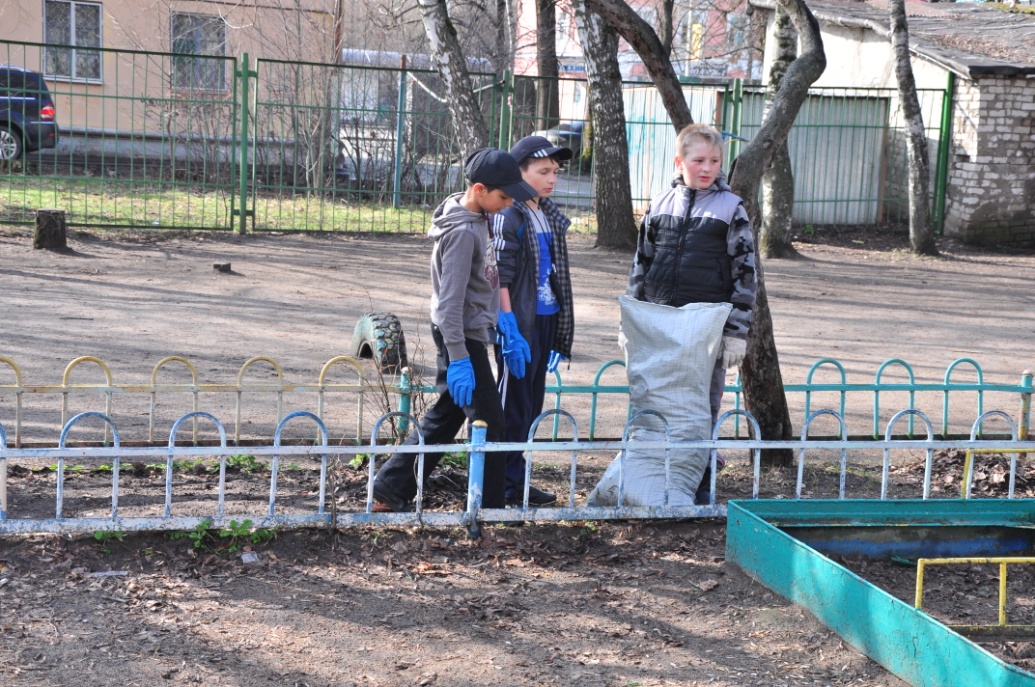 Классные часы
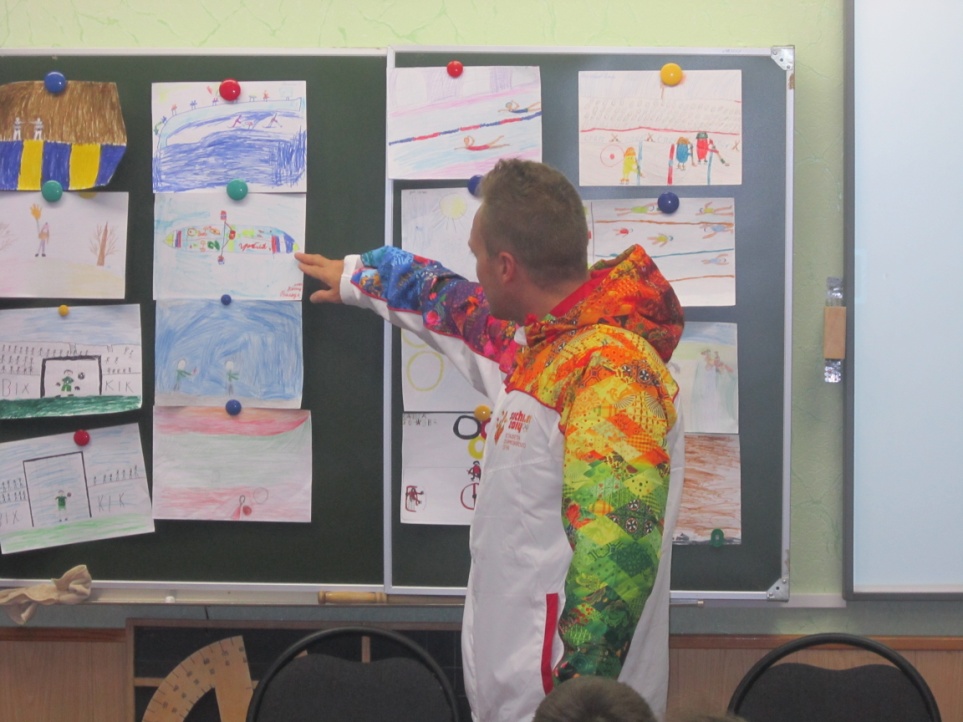 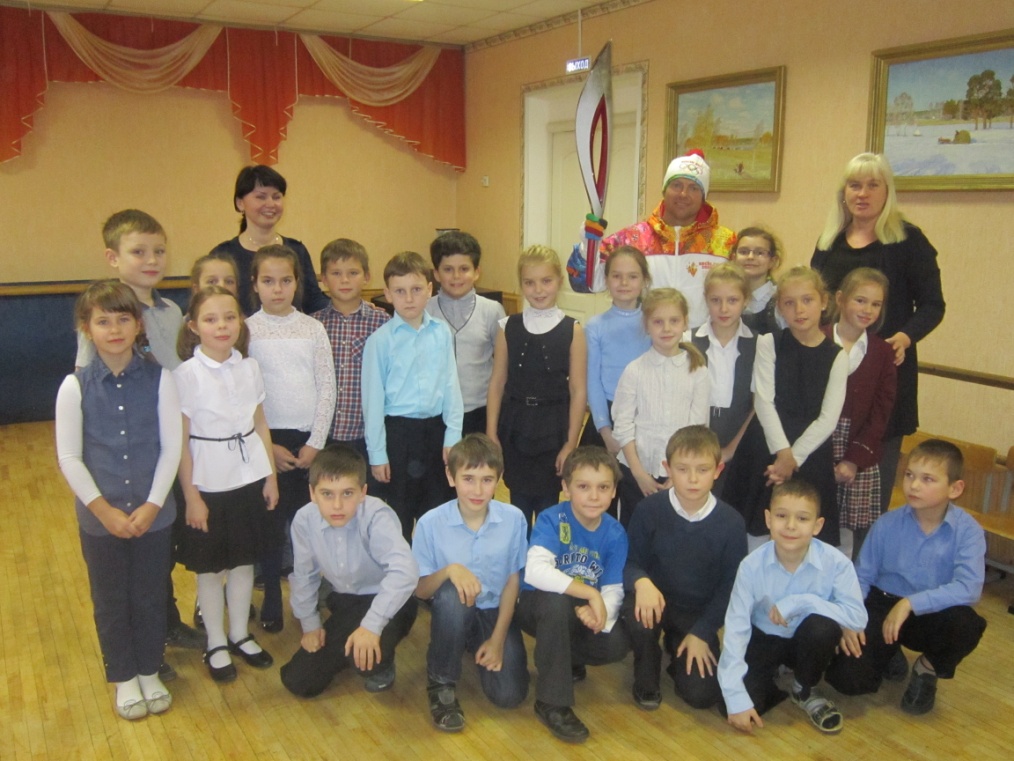 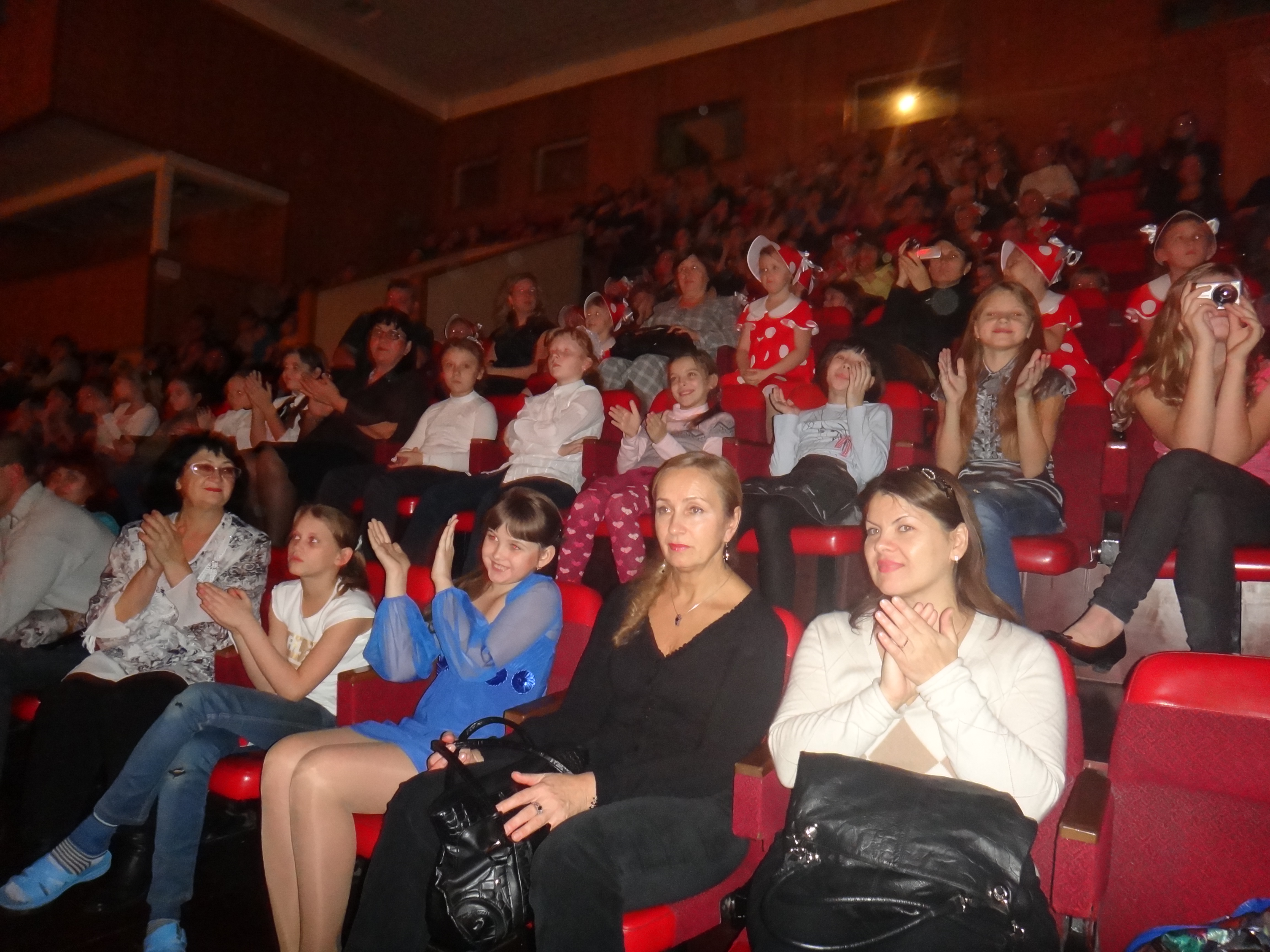 Совместное творчество, поездки
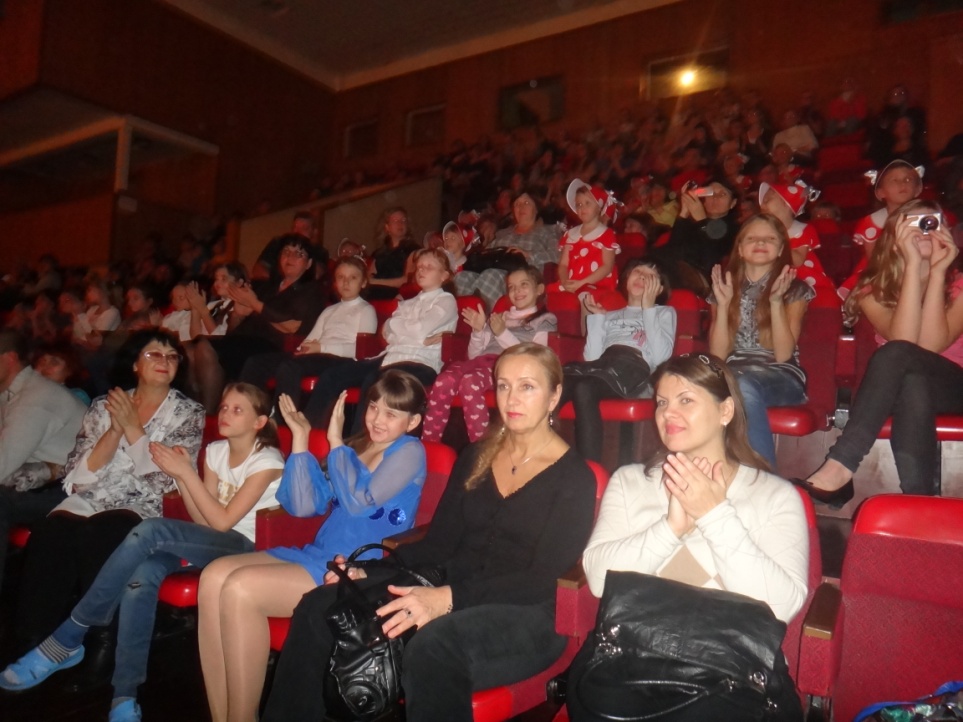 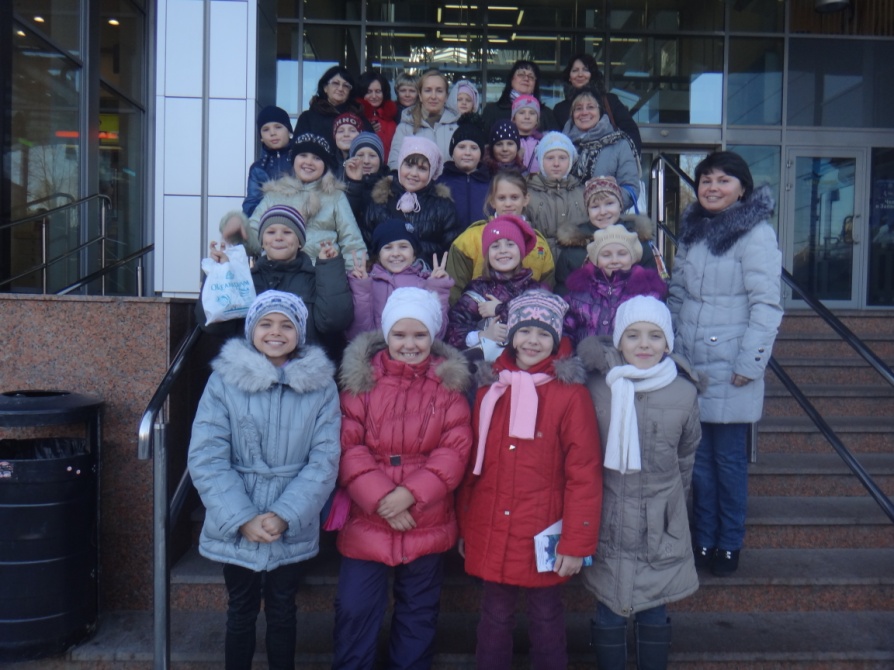 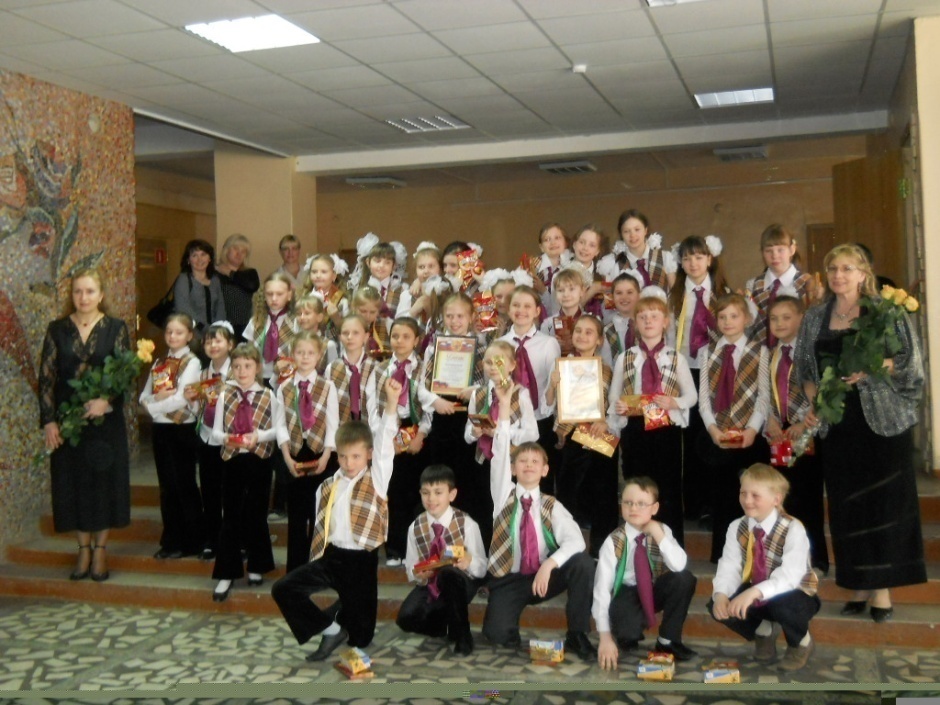 Загородный отдых
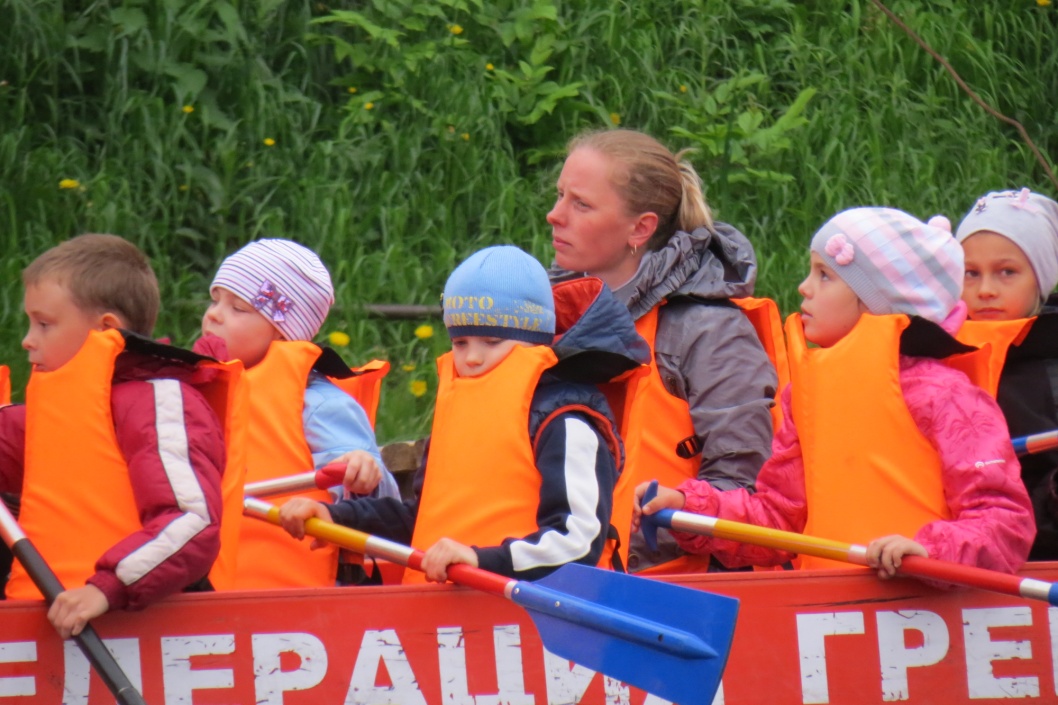 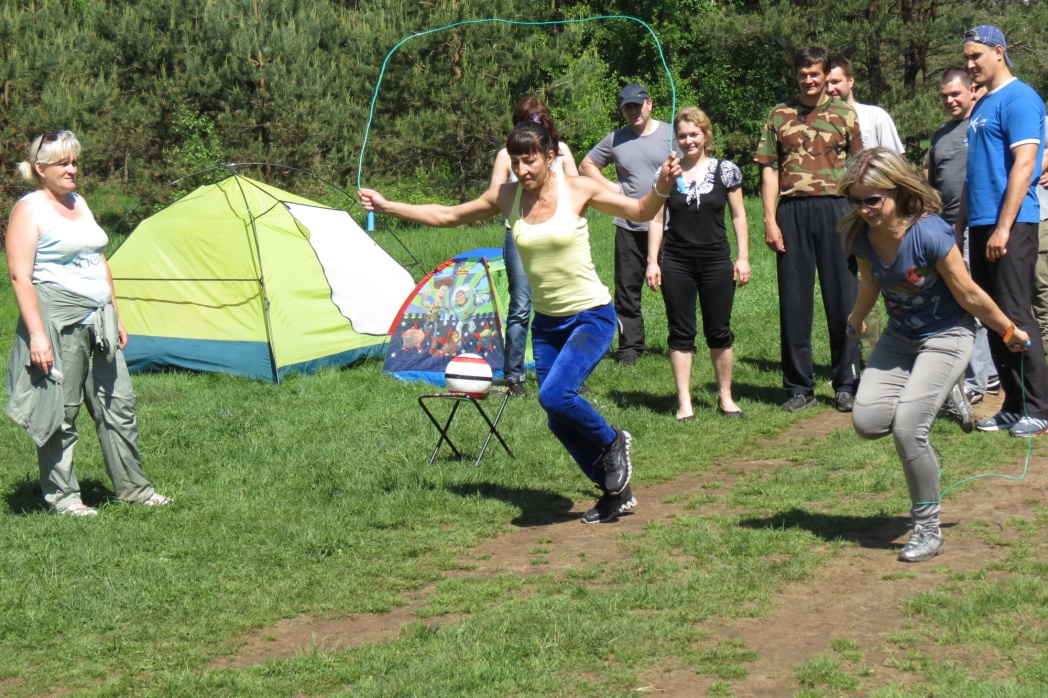 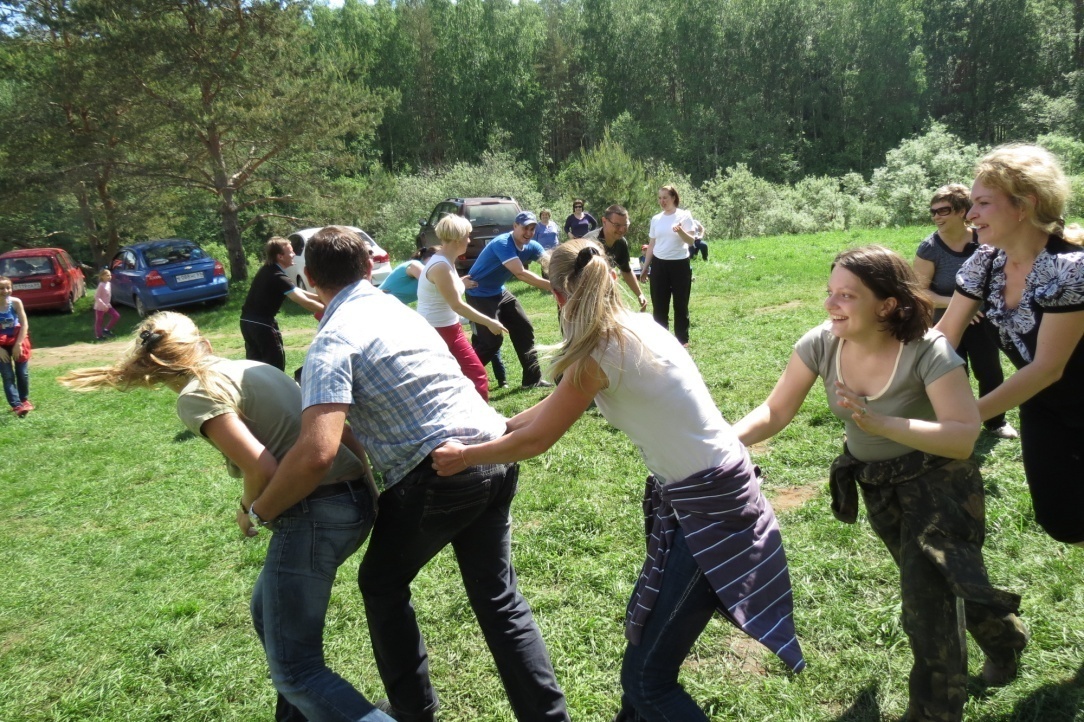 Ребенок – это праздник, который всегда с тобой.
Не жди, что твой ребенок будет таким, как ты, или таким, как ты хочешь. Помоги ему стать не тобой, а собой.
Не требуй от ребенка платы за все, что ты для него сделал. Ты дал ему жизнь – как он может отблагодарить тебя? Он даст жизнь другому, тот третьему, и это необратимый закон благодарности.
Не вымещай на ребенке свои обиды, чтобы в старости не есть  горький хлеб. Ибо что посеешь, то и взойдет.
Ребенок – это праздник, который всегда с тобой.
Не относись к его проблемам свысока. Жизнь дана каждому по силам, и будь уверен –ему она тяжела не меньше, чем тебе, а может быть, и больше, поскольку у него нет опыта.
Не унижай!
Не забывай, что самые важные встречи человека – это его встречи с детьми. Обращай больше внимания на них – мы никогда не можем знать, кого мы встречаем в ребенке.
Ребенок – это праздник, который всегда с тобой.
Не мучь себя, если не можешь сделать что-то для своего ребенка. Мучь, если можешь, но не делаешь. Помни: для ребенка сделано недостаточно, если не сделано все.
Ребенок – это не тиран, который завладевает всей твоей жизнью, не только плод плоти и крови. Эта та драгоценная чаша, которую Жизнь дала тебе на хранение и развитие в нем творческого огня. Это раскрепощенная любовь матери и отца, у которых будет расти не «наш», «свой» ребенок, но душа, данная на хранение.
Ребенок – это праздник, который всегда с тобой.
Умей любить чужого ребенка. Никогда не делай чужому то, что не хотел бы, чтобы сделали твоему.
Люби своего ребенка любым – неталантливым, неудачливым, взрослым обращаясь с ним, радуйся, потому что ребенок  - это праздник, который пока с тобой.
Спасибо 
за
 внимание!